昆明市晋宁区妇幼健康服务中心药品价格公示单
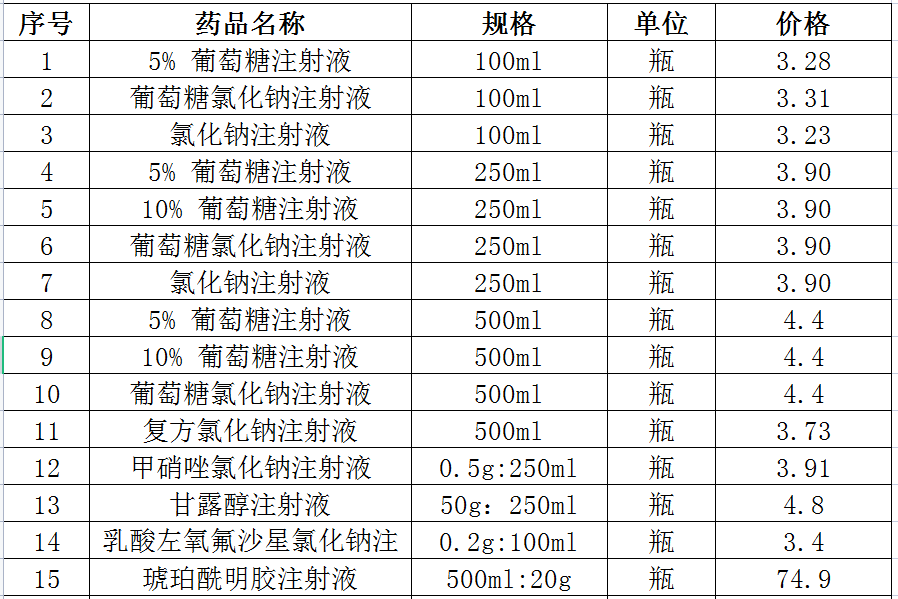 昆明市晋宁区妇幼健康服务中心药品价格公示单
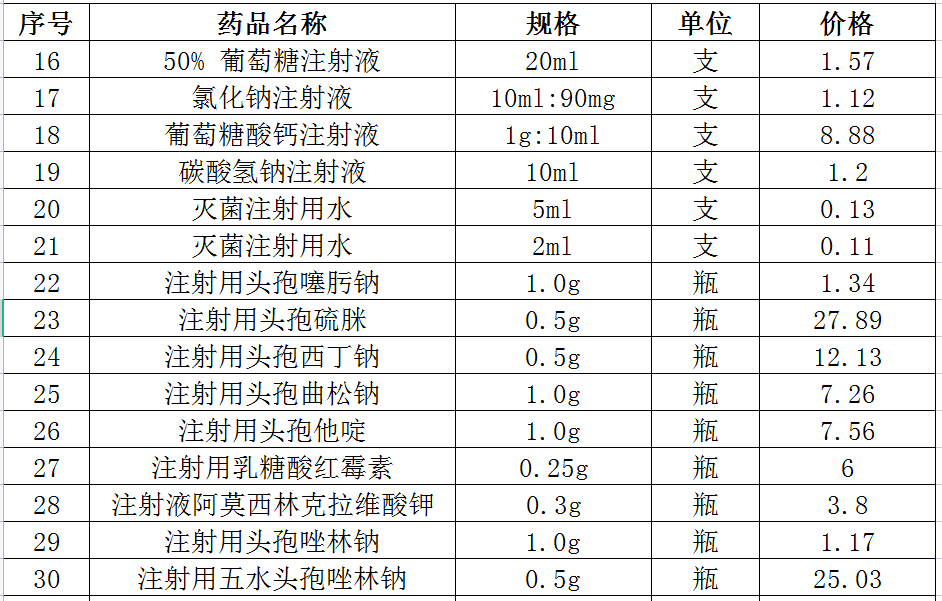 昆明市晋宁区妇幼健康服务中心药品价格公示单
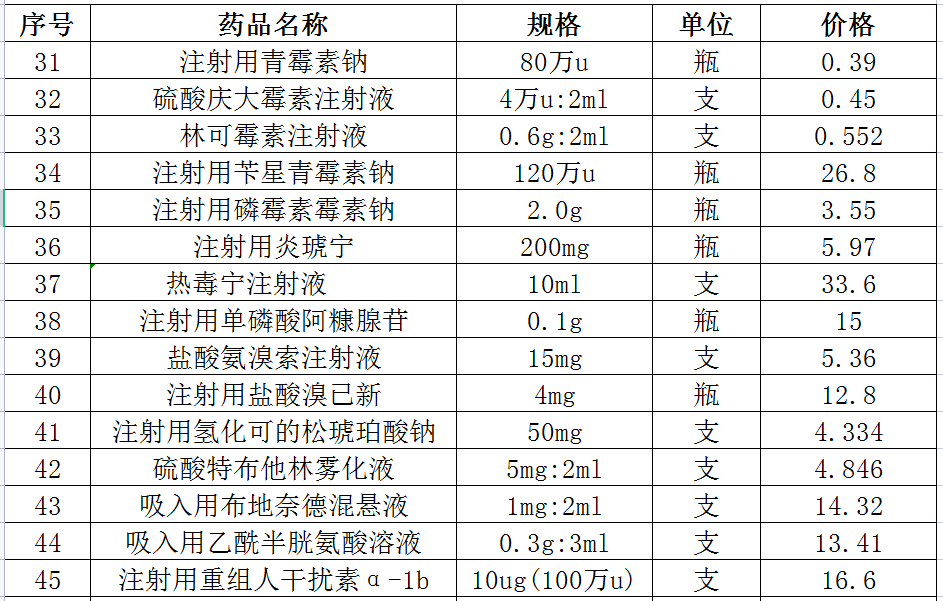 昆明市晋宁区妇幼健康服务中心药品价格公示单
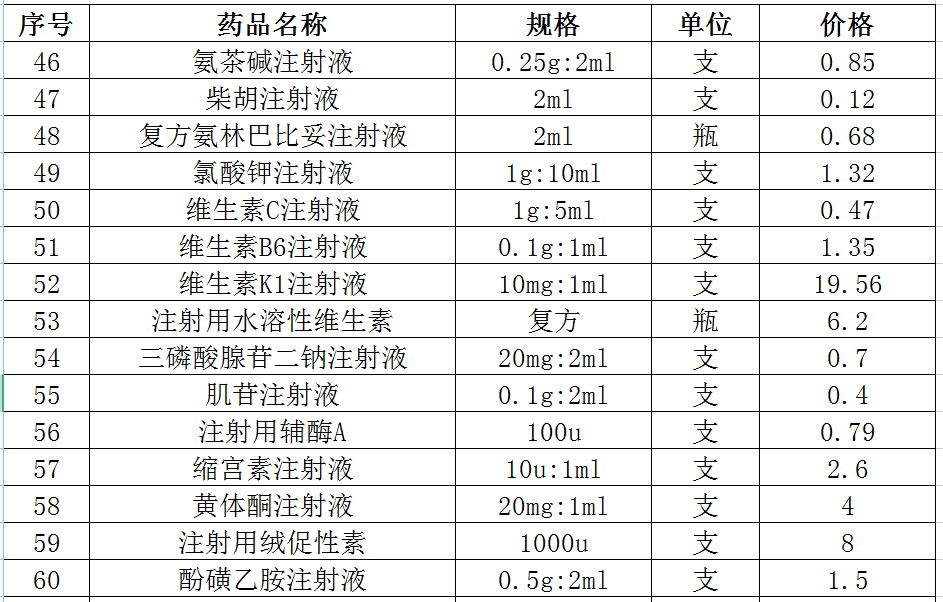 昆明市晋宁区妇幼健康服务中心药品价格公示单
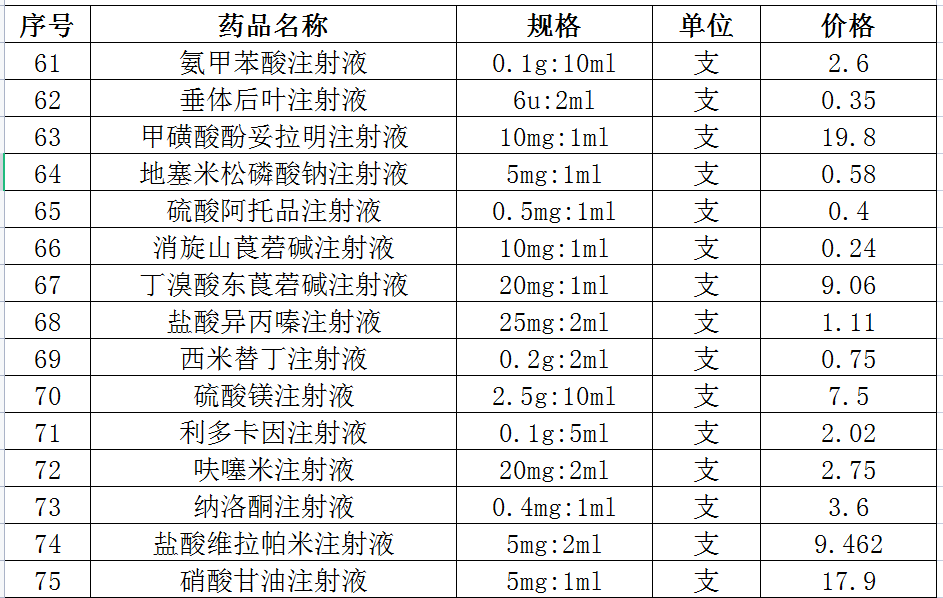 昆明市晋宁区妇幼健康服务中心药品价格公示单
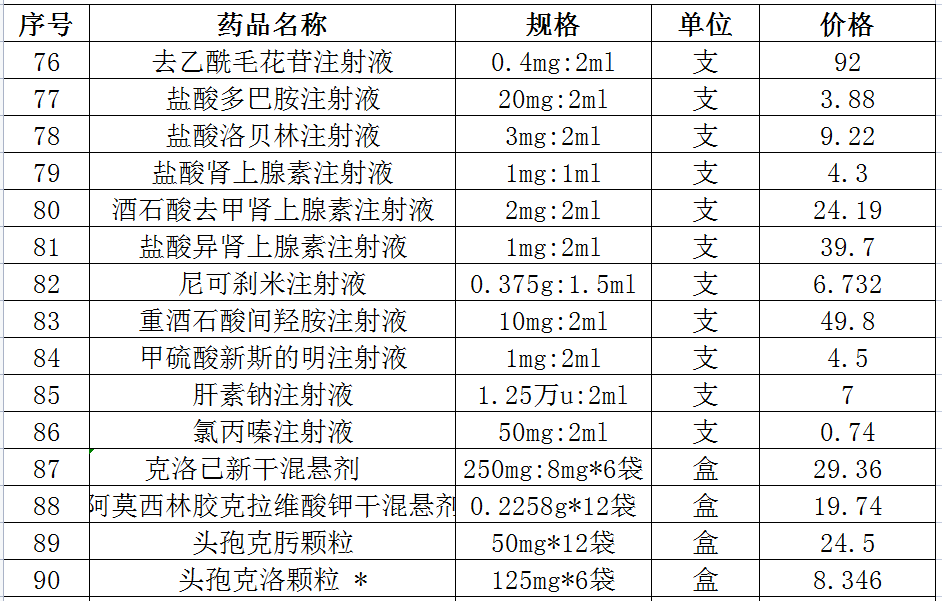 昆明市晋宁区妇幼健康服务中心药品价格公示单
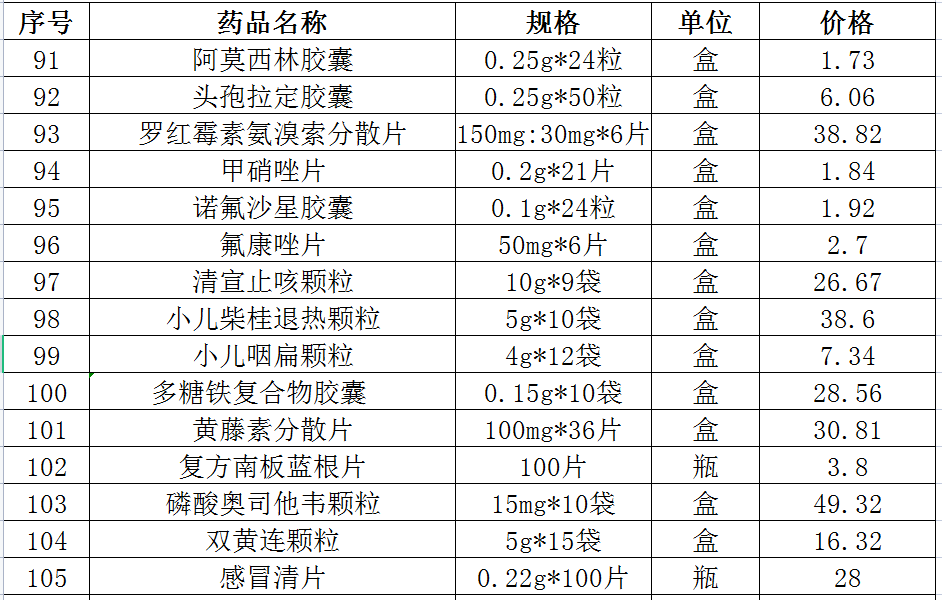 昆明市晋宁区妇幼健康服务中心药品价格公示单
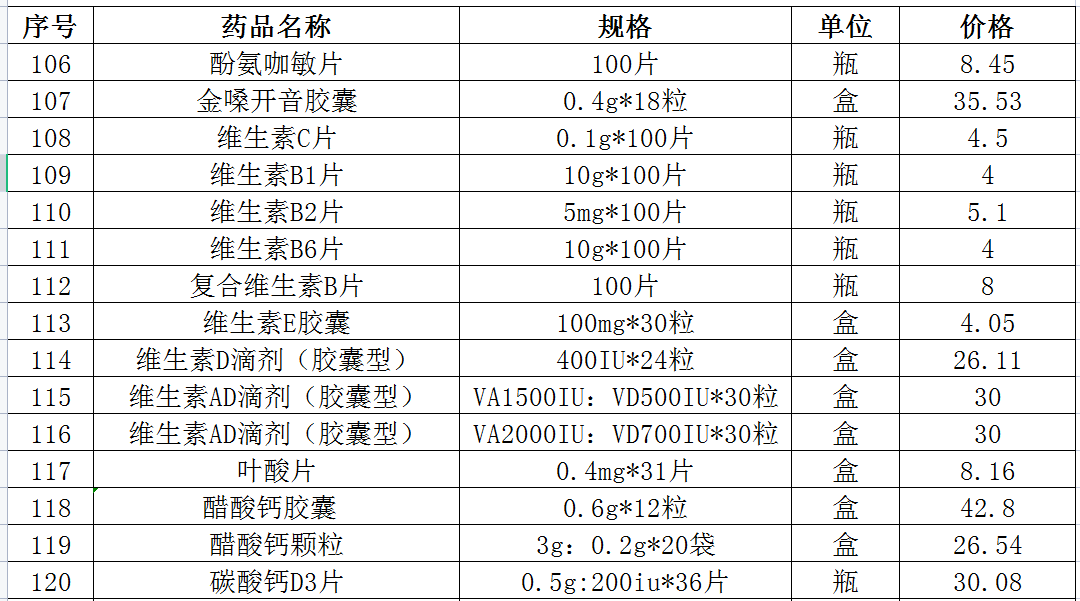 昆明市晋宁区妇幼健康服务中心药品价格公示单
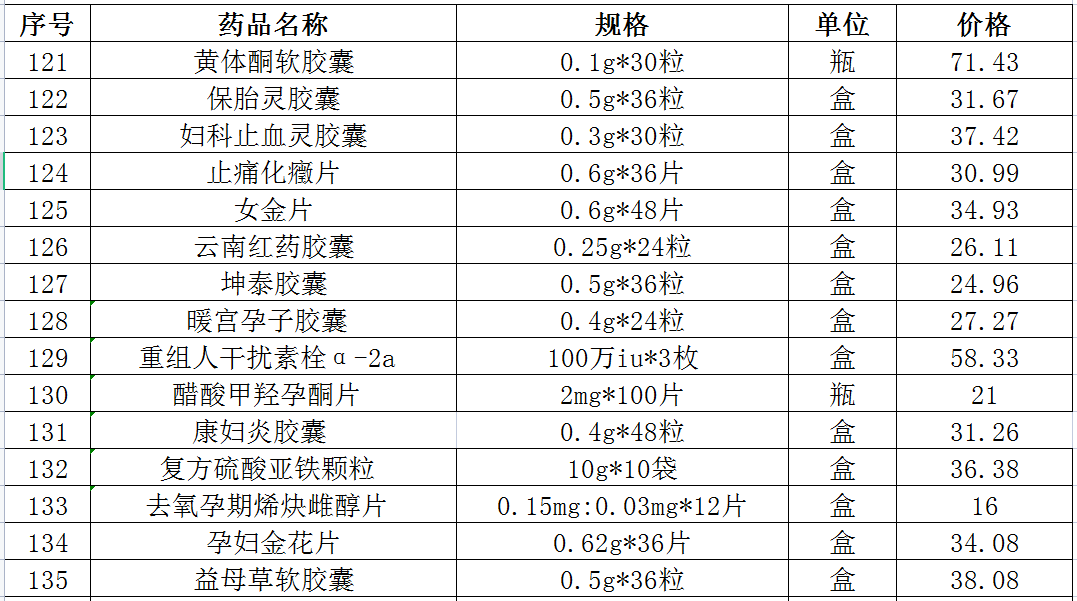 昆明市晋宁区妇幼健康服务中心药品价格公示单
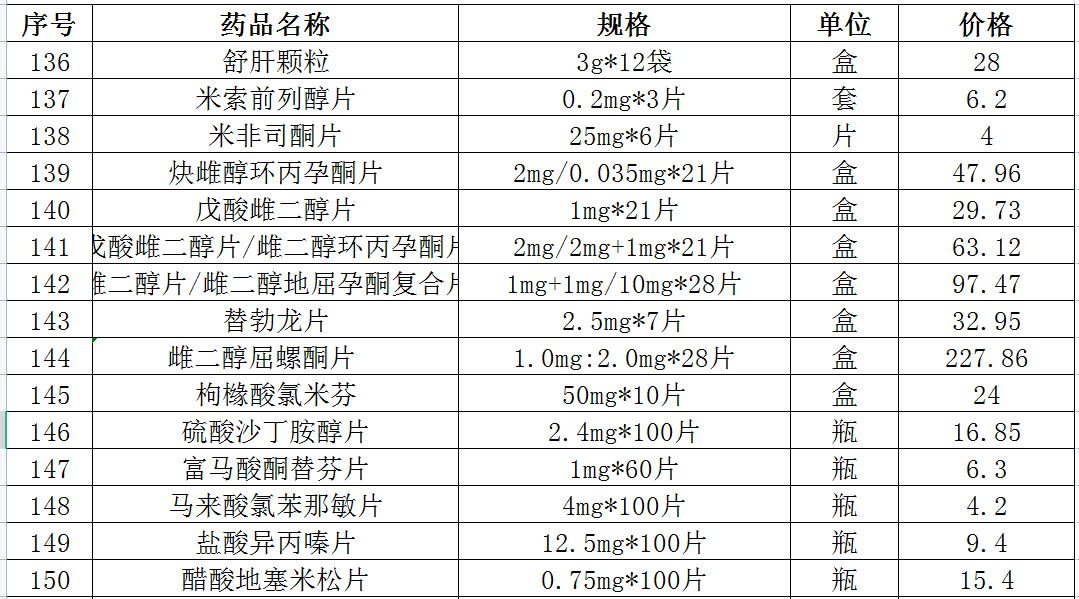 昆明市晋宁区妇幼健康服务中心药品价格公示单
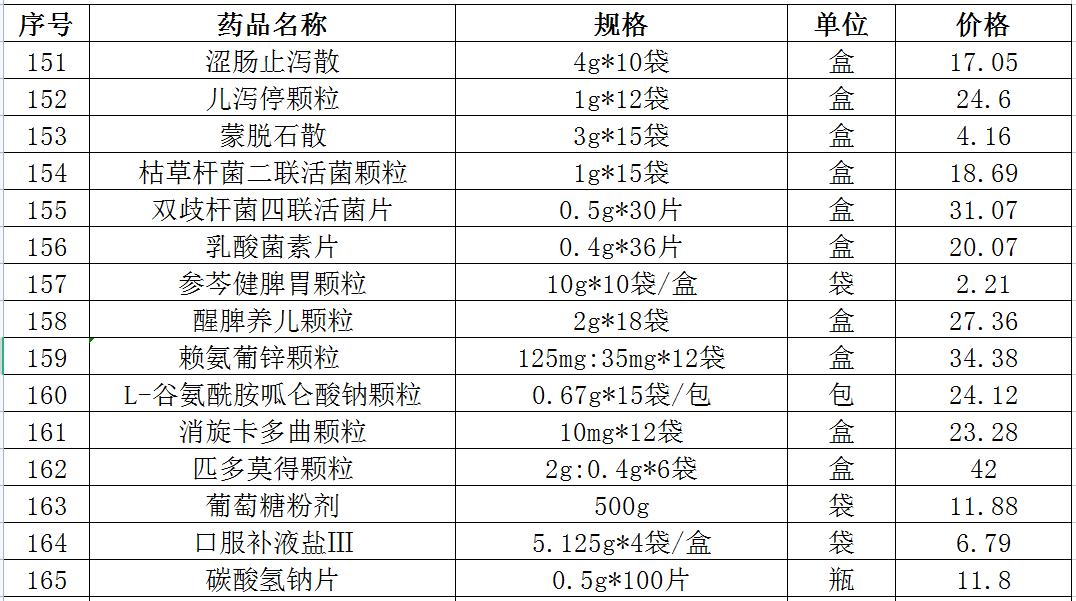 昆明市晋宁区妇幼健康服务中心药品价格公示单
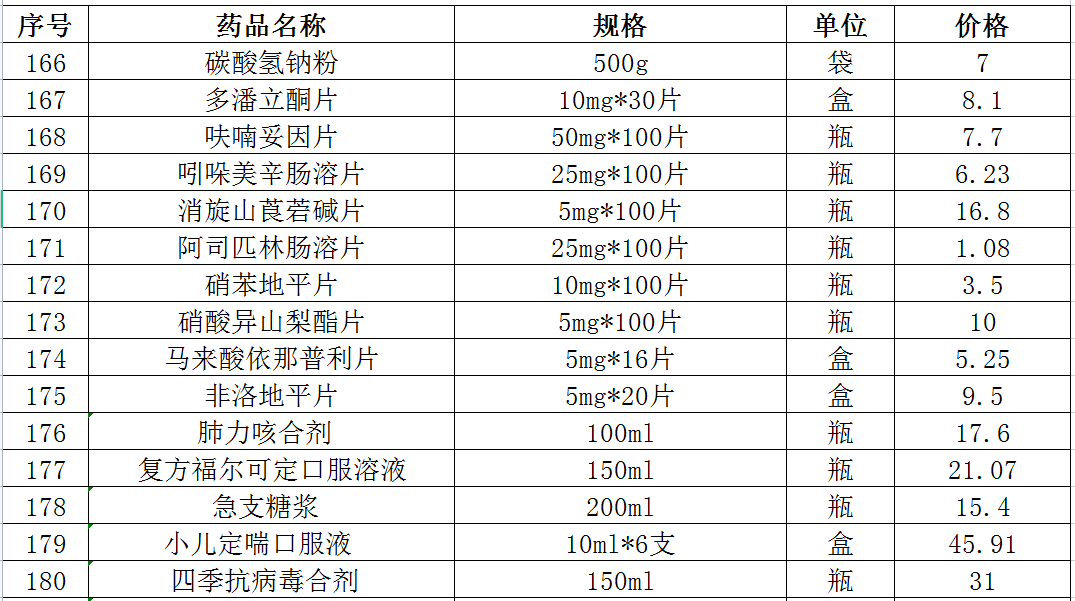 昆明市晋宁区妇幼健康服务中心药品价格公示单
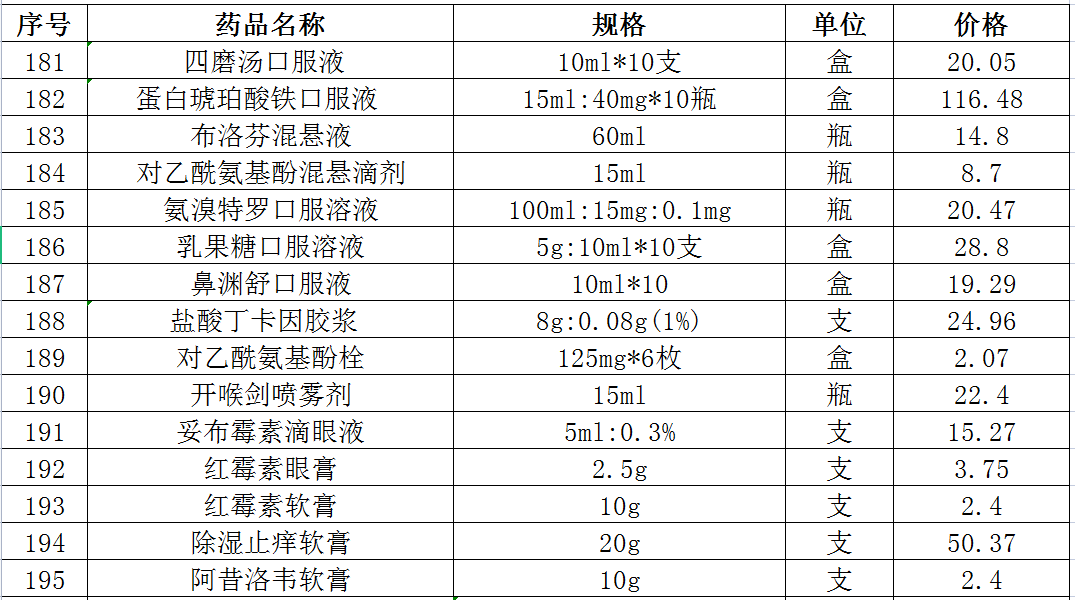 昆明市晋宁区妇幼健康服务中心药品价格公示单
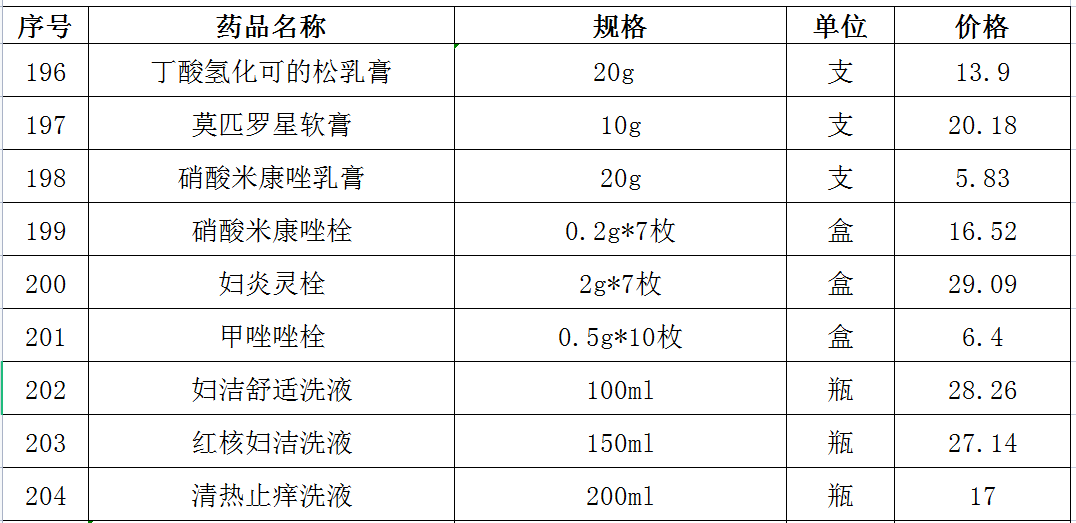 昆明市晋宁区妇幼健康服务中心药品价格公示单
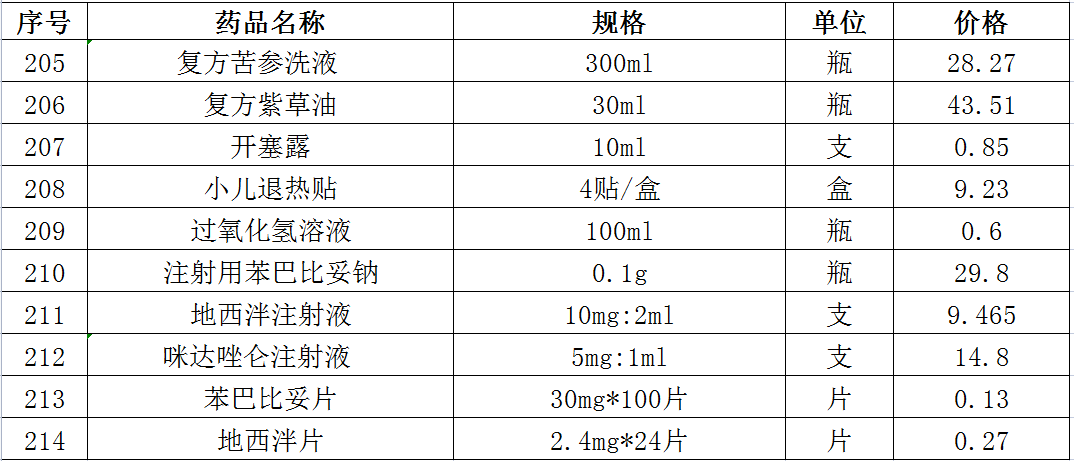 昆明市晋宁区妇幼健康服务中心中药配方颗粒价格公示
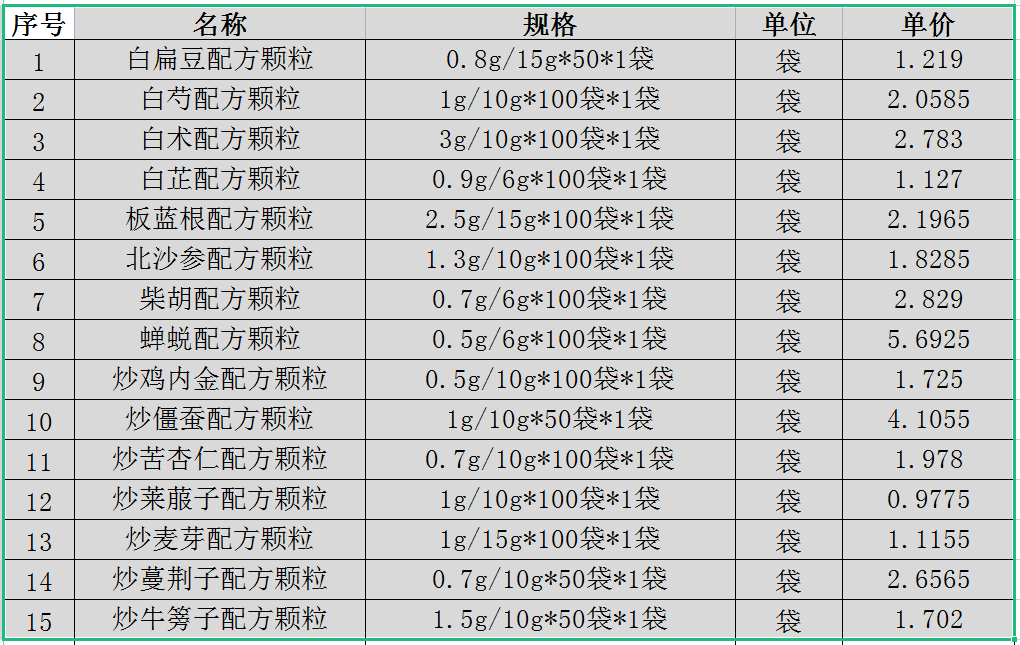 昆明市晋宁区妇幼健康服务中心中药配方颗粒价格公示
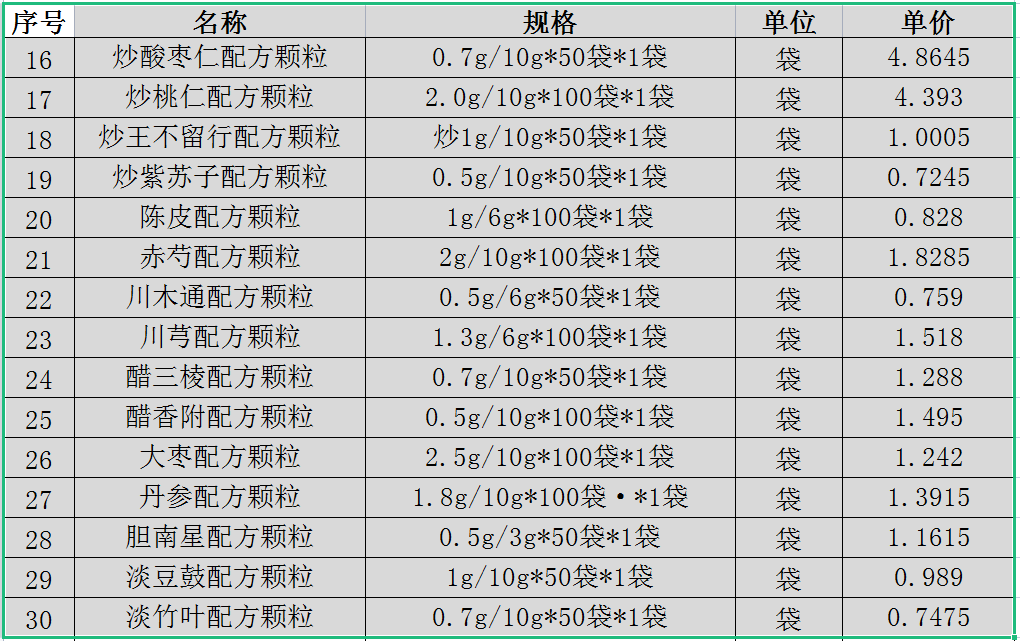 昆明市晋宁区妇幼健康服务中心中药配方颗粒价格公示
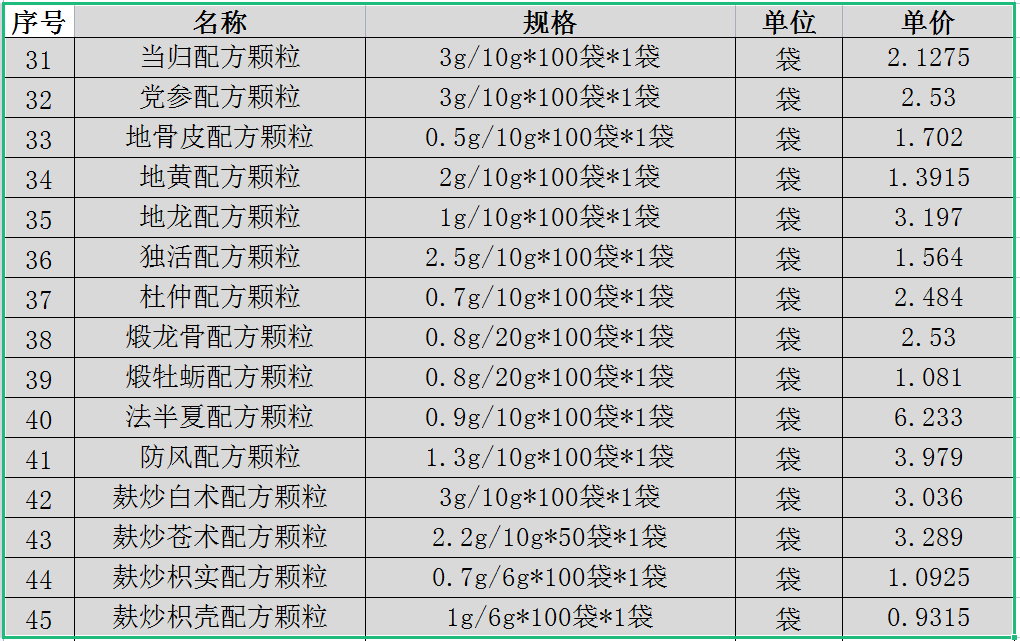 昆明市晋宁区妇幼健康服务中心中药配方颗粒价格公示
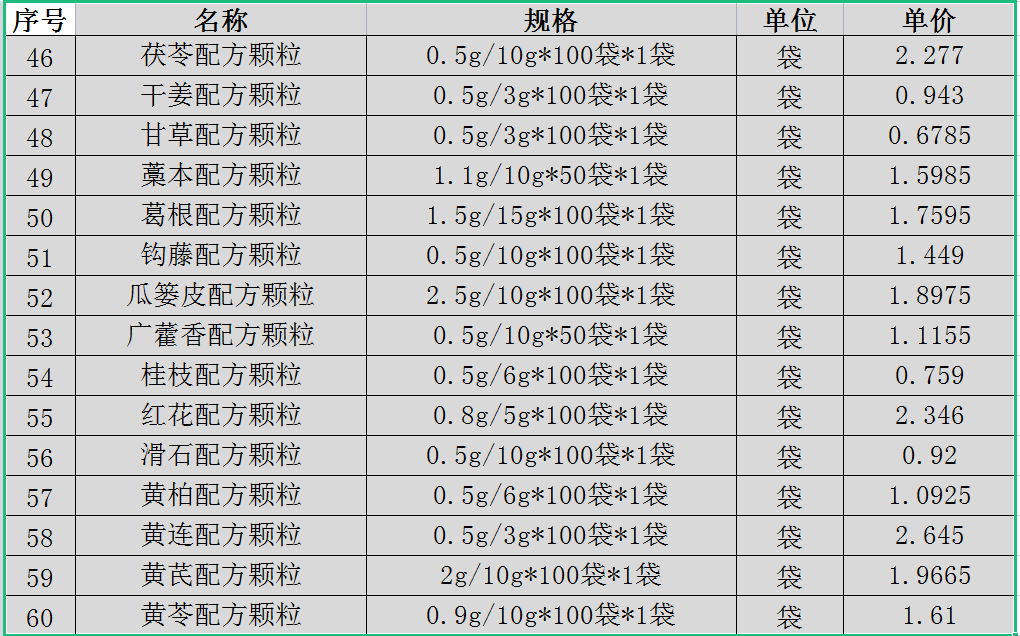 昆明市晋宁区妇幼健康服务中心中药配方颗粒价格公示
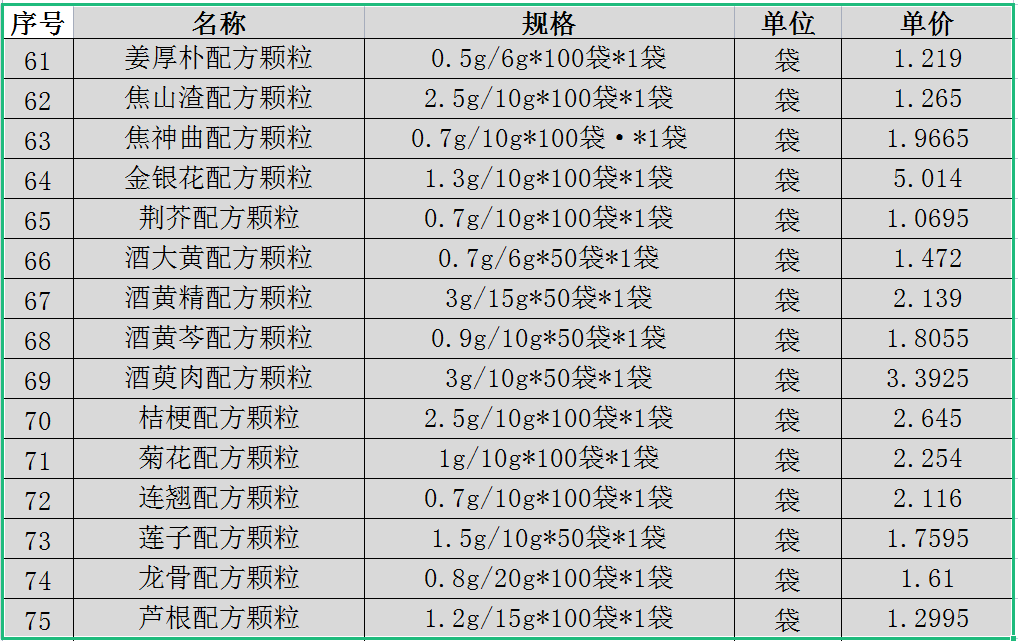 昆明市晋宁区妇幼健康服务中心中药配方颗粒价格公示
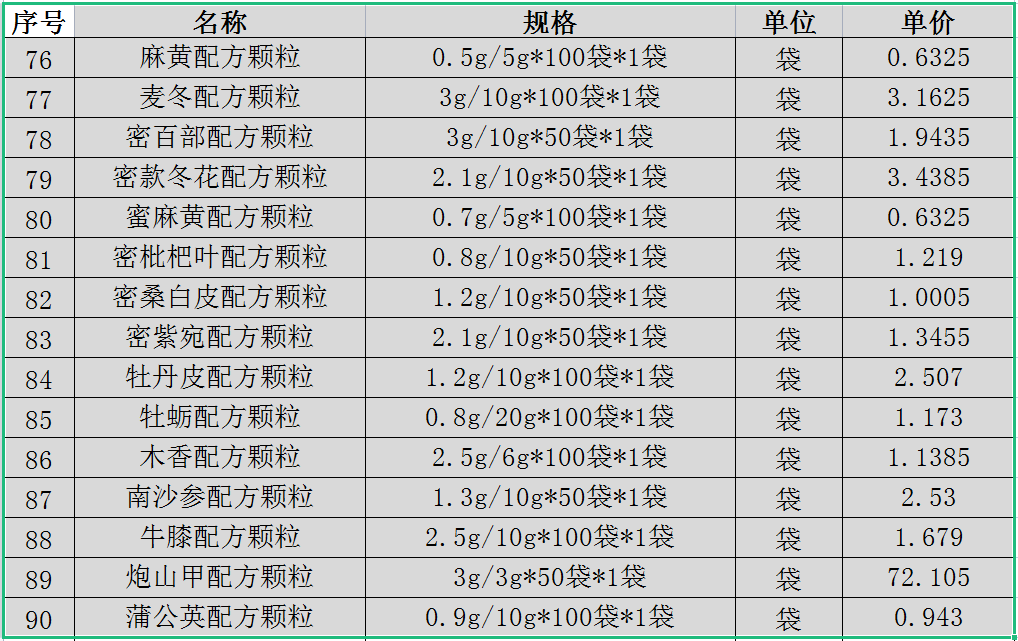 昆明市晋宁区妇幼健康服务中心中药配方颗粒价格公示
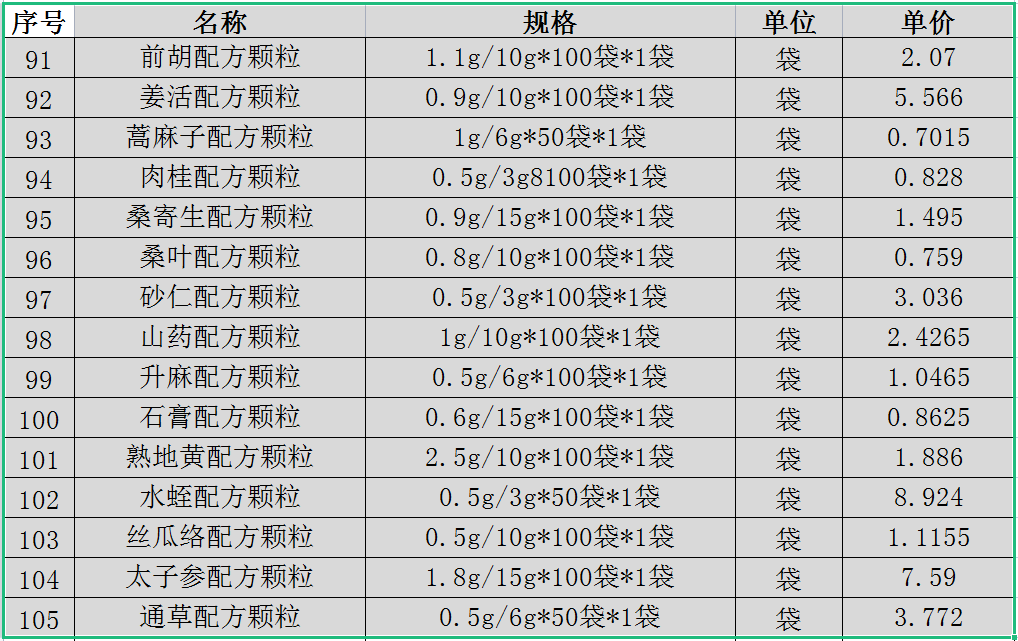 昆明市晋宁区妇幼健康服务中心中药配方颗粒价格公示
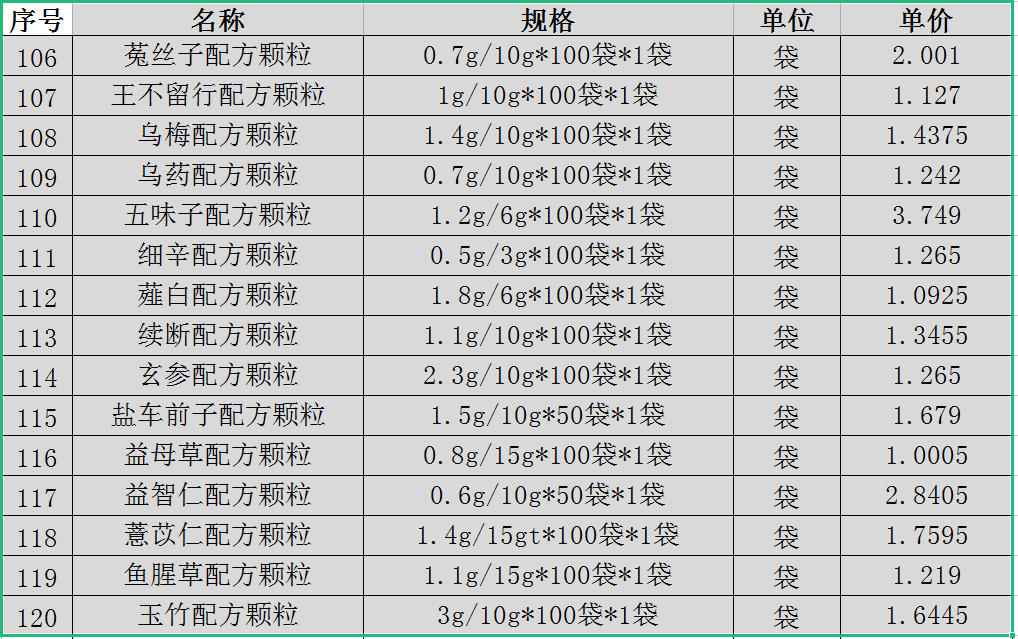 昆明市晋宁区妇幼健康服务中心中药配方颗粒价格公示
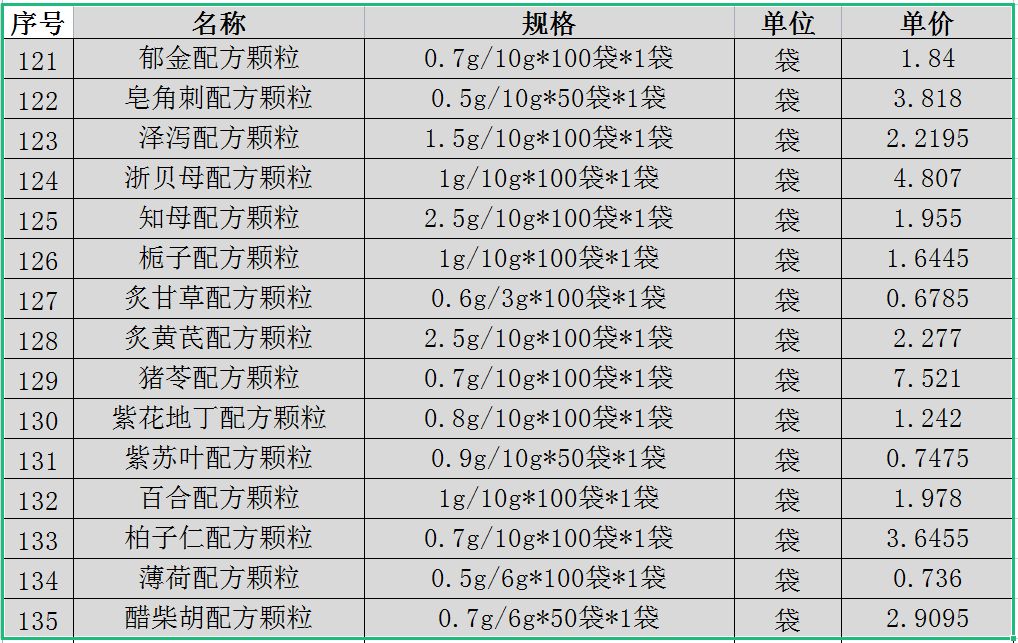 昆明市晋宁区妇幼健康服务中心中药配方颗粒价格公示
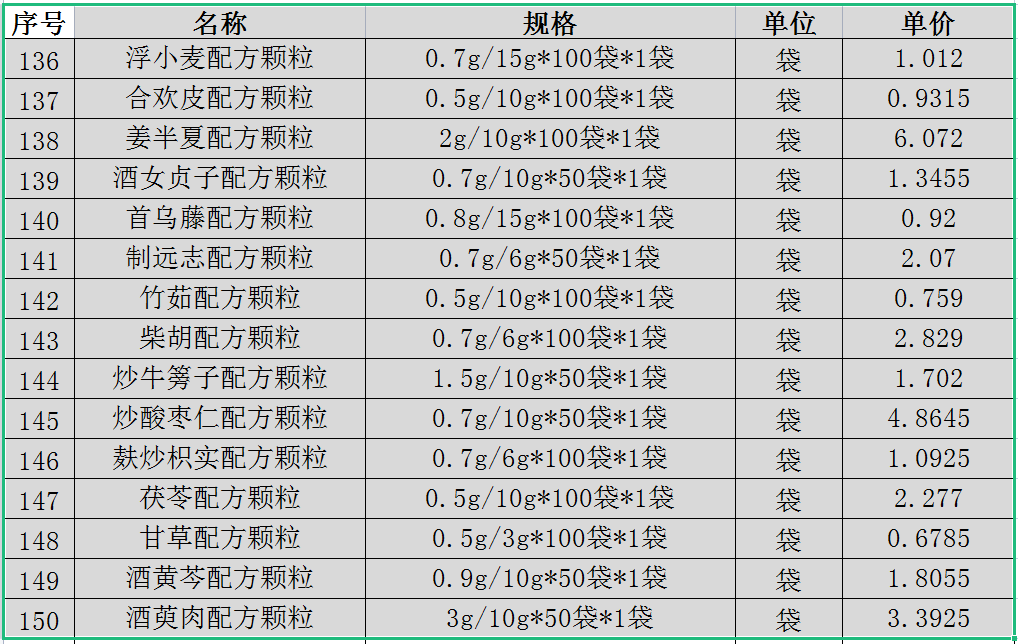 昆明市晋宁区妇幼健康服务中心中药配方颗粒价格公示
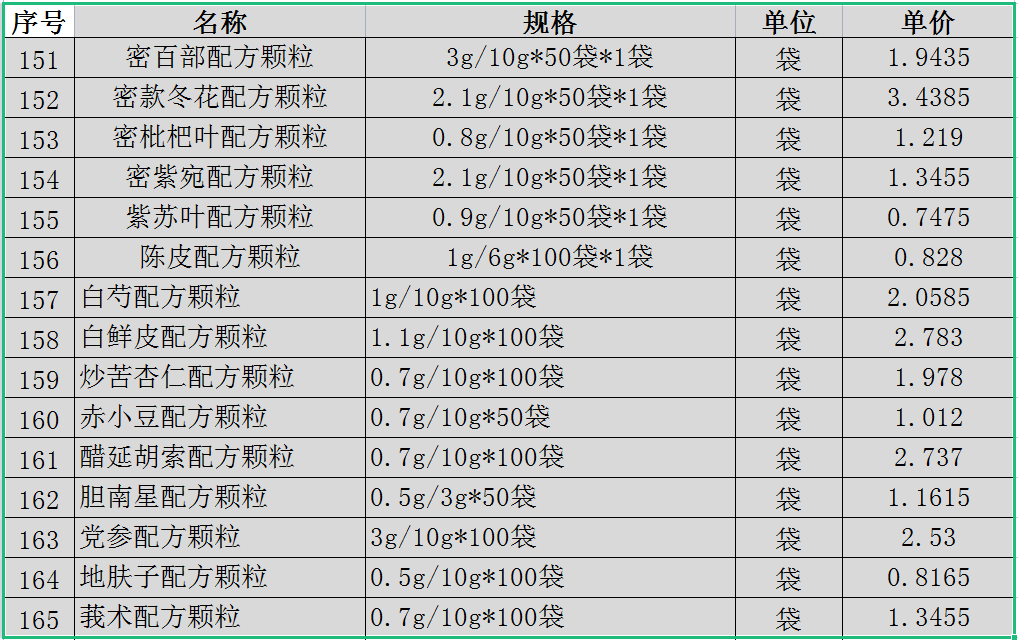 昆明市晋宁区妇幼健康服务中心中药配方颗粒价格公示
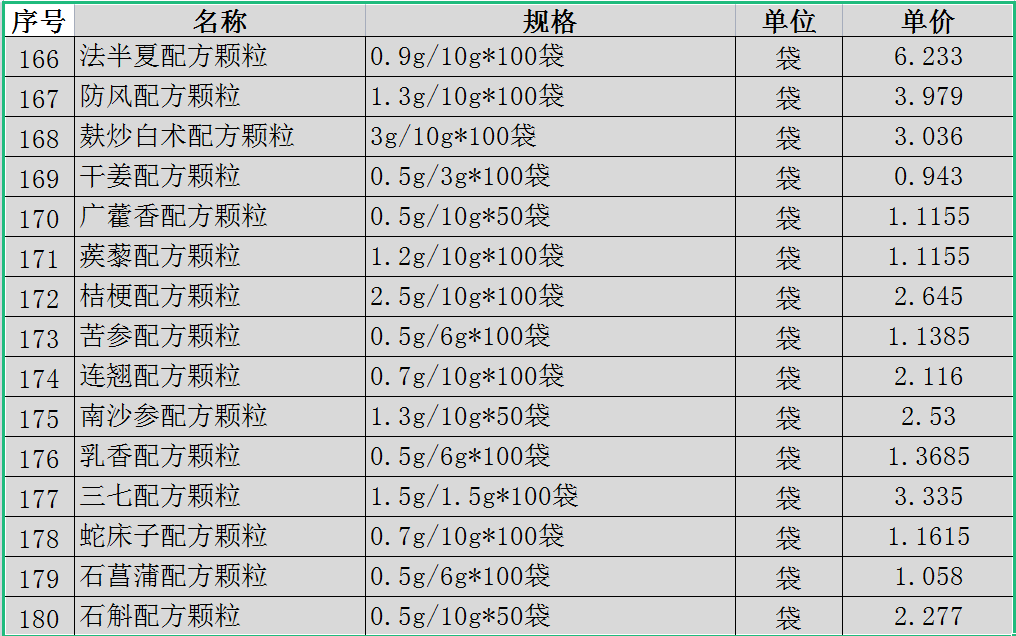 昆明市晋宁区妇幼健康服务中心中药配方颗粒价格公示
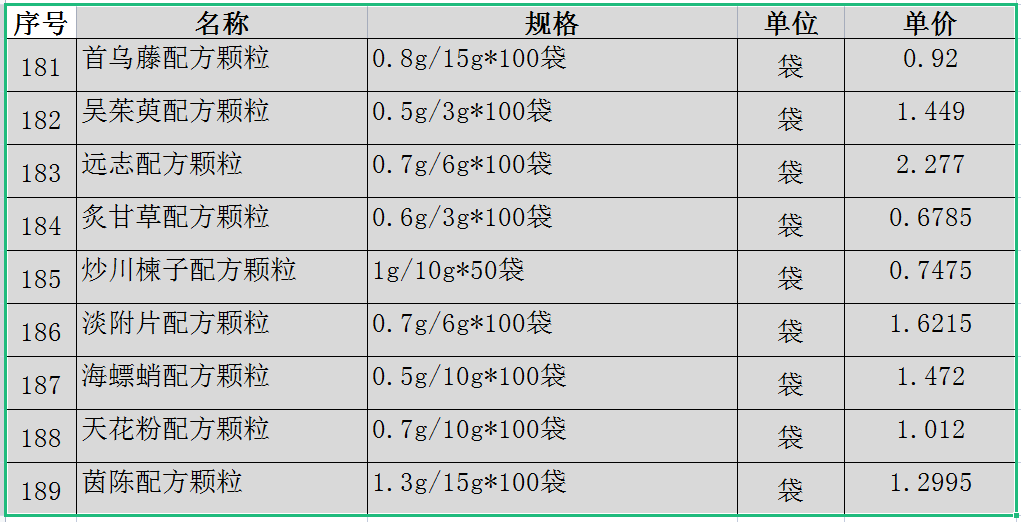